"Carpe Librum: The School library and the communication skills through the study of literary and cultural relations between Greece and Spain»  2018-1-ES01-KA229-050022          2nd Meeting: Thessaloniki 27.3.2019 to 3.4.2019
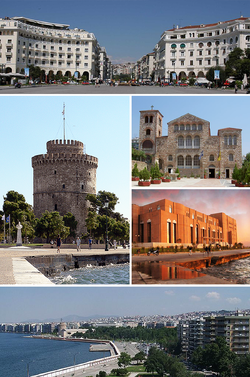 Host: 2nd General Lyceum of Evosmos
Thursday 28.3.2019
Meeting at the 2nd General Lyceum of  Evosmos, the Headmaster and the teachers
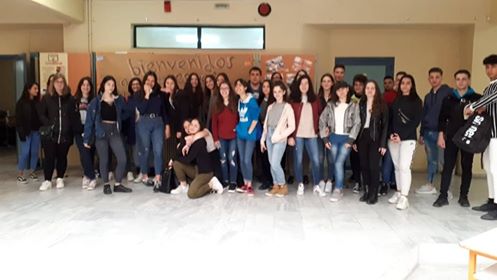 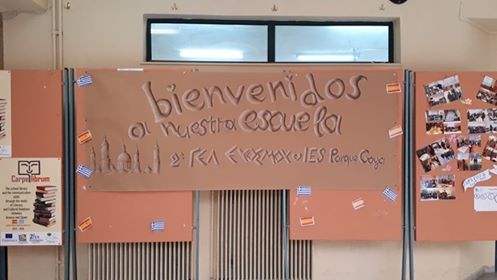 "Tightening the bonds": planting of a tree at the school-yard.
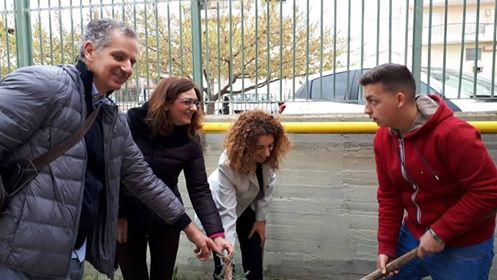 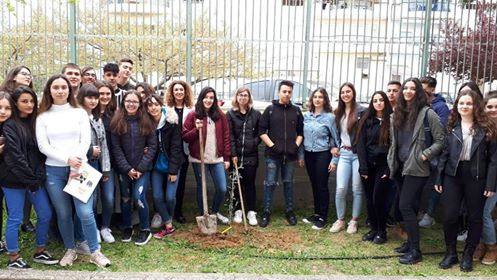 School library: Preparation of the 1st Literature Suitcase (gathering of materials of the 1st meeting in Zaragoza).
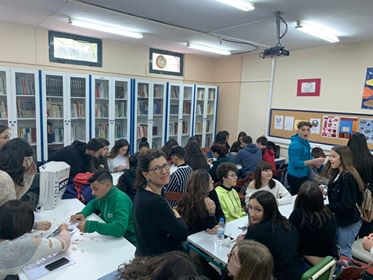 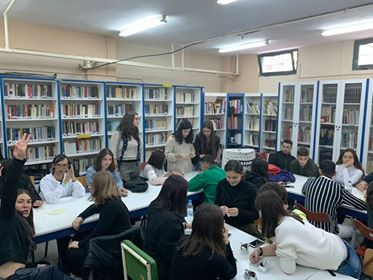 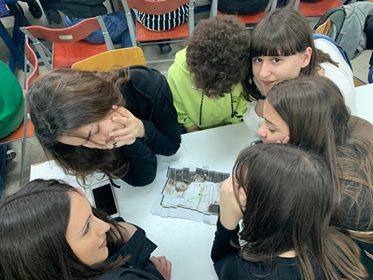 "Miguel Cervantes/ Nikos Kazantzakis: life and travels of the two writers in Greece and Spain" through presentations of the students. Short dramatization of the two writers' lives
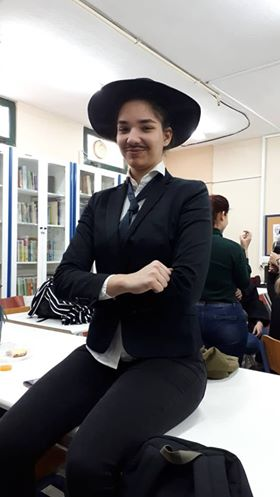 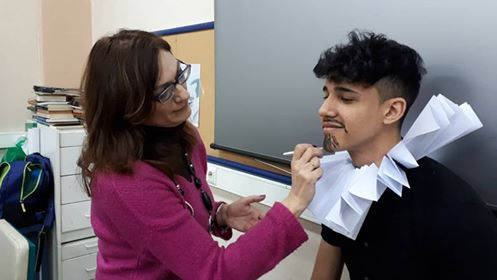 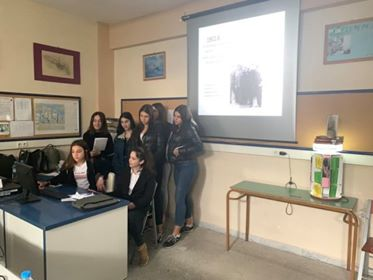 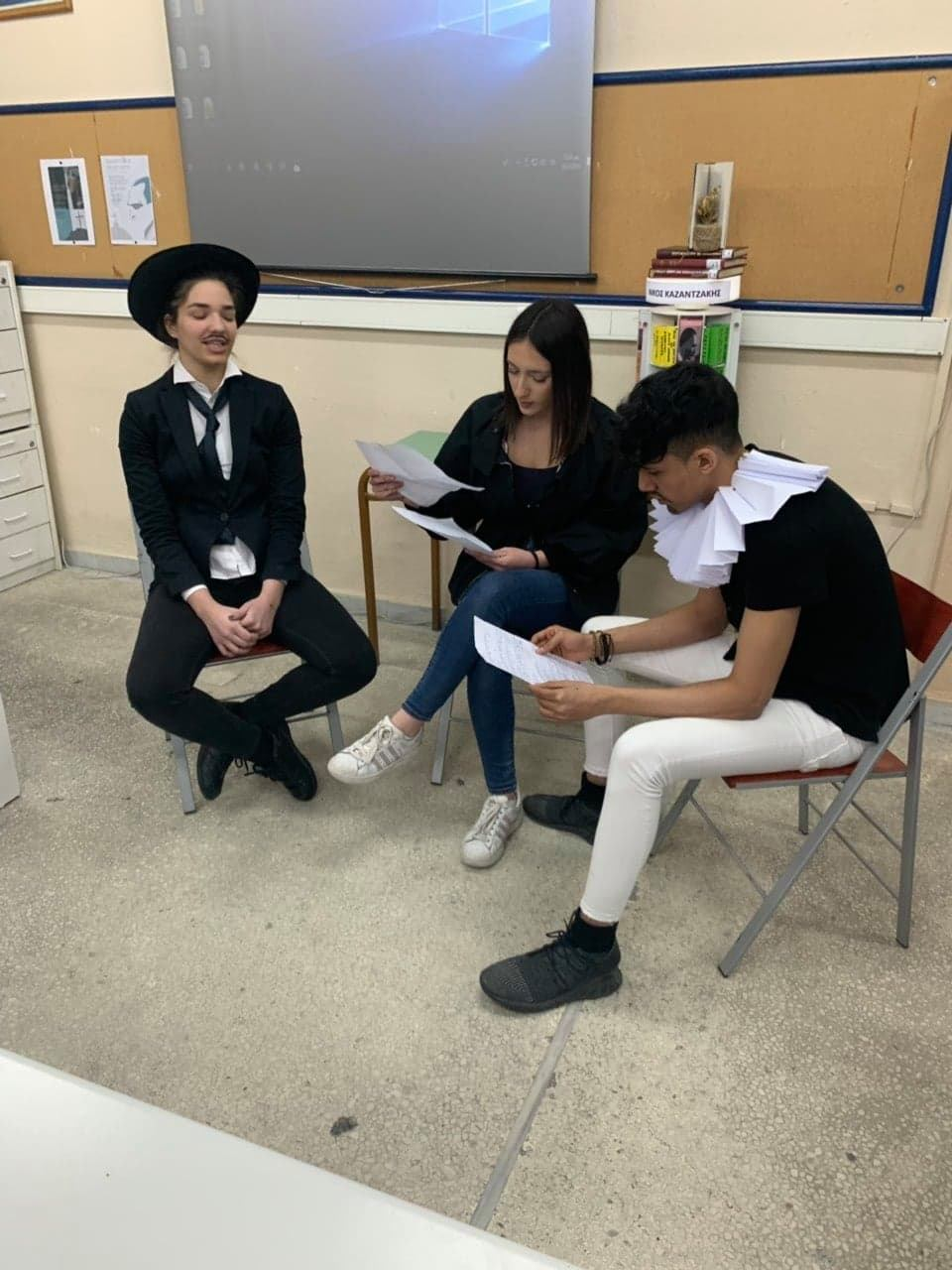 Friday 29.3.2019
Meeting at 1st EPAL of Evosmos. Meeting with the Headmistress and teachers
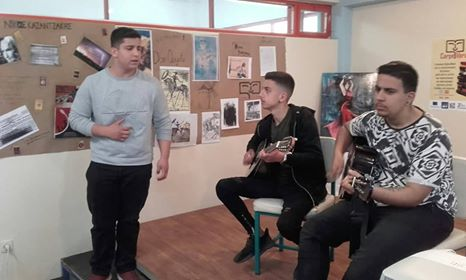 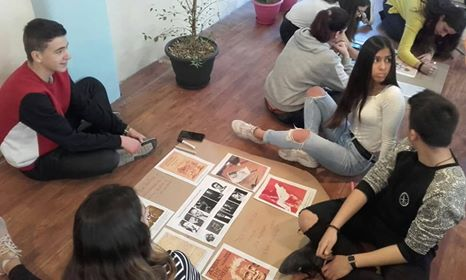 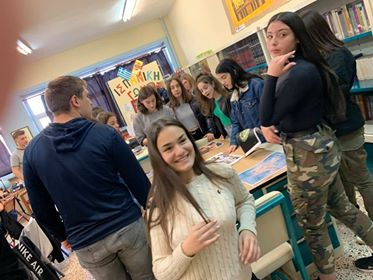 Set up of a small photo and poster exhibition about Cervantes and Kazantzakis at the school library.
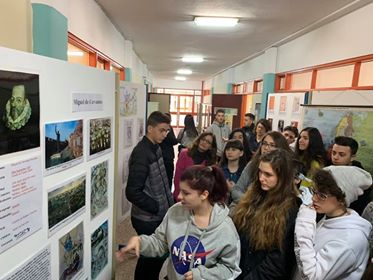 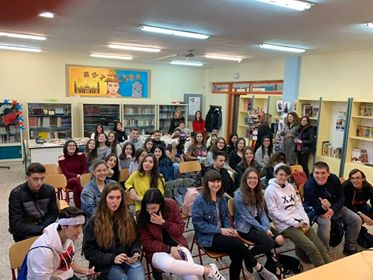 Lecture by Mr Dimitris Gounelas, Professor of Modern Greek Literature at Aristotle University of Thessaloniki concerning Kazantzakis' relationship with Spain. Discussion.
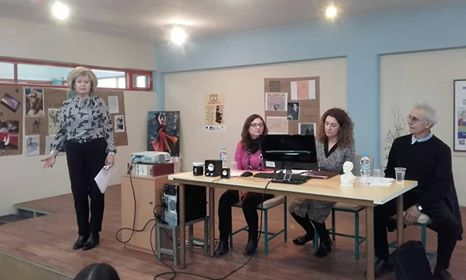 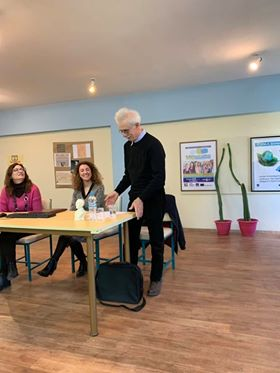 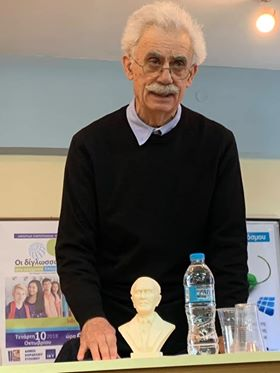 Meeting at 2nd GEL of Evosmos.
Saturday 30.3.2019
School Hallway: "Federico Garcia Lorca /Odysseas Elytis" . Gathering of sketches in order to make a common booklet.
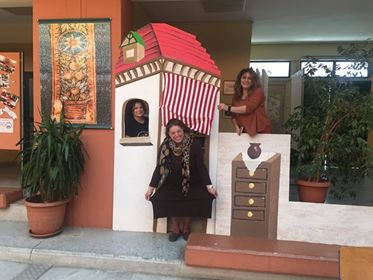 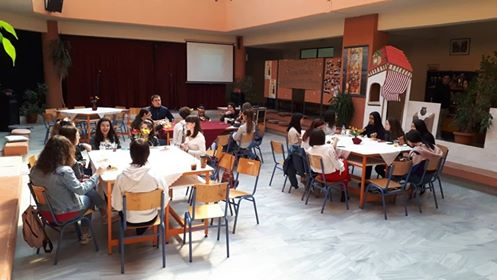 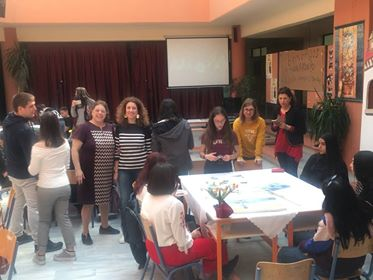 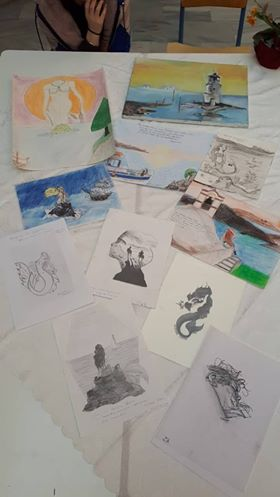 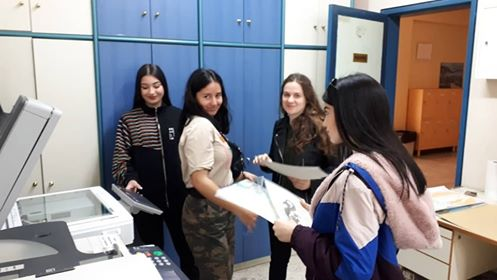 Departure for Museum of Byzantine Culture to visit the exhibition "Nikos Kazantzakis and Byzantium: the quest of Divine".
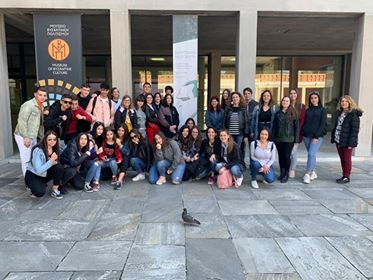 School library: "Blooded wedding" by Federico Garcia Lorca. Working on Storyboard in mixed teams.
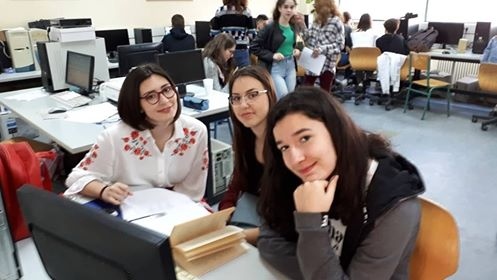 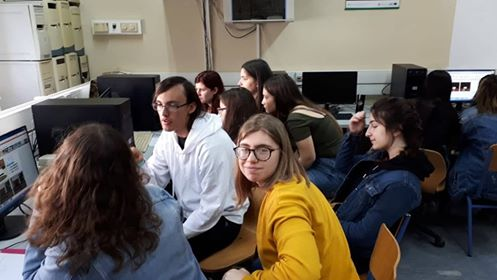 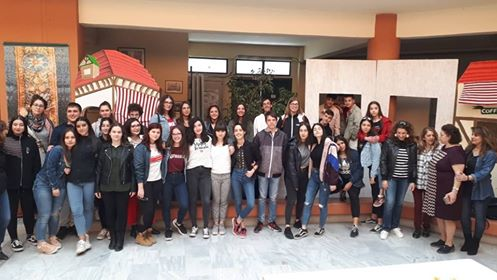 Guided tour at Thessaloniki’s monuments
Sunday 31.3.2019
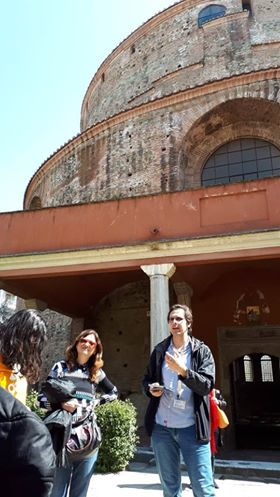 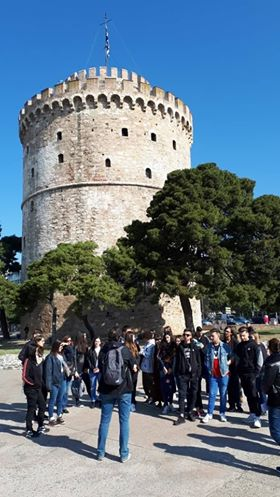 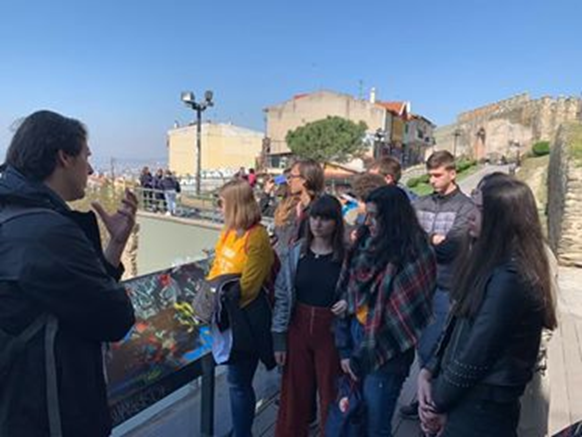 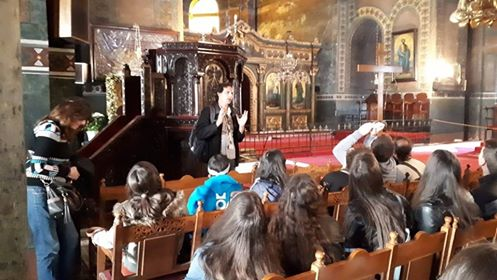 Monday 1.4.2019
Gathering at 2nd GEL of Evosmos.
Meeting with the writer Kostas Koutroubakis to discuss the influence of Lorca's poetry to well known Greek poets.
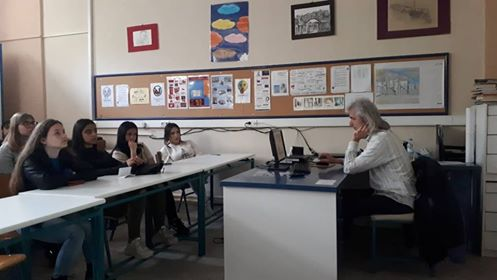 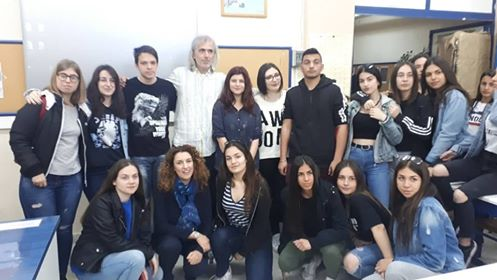 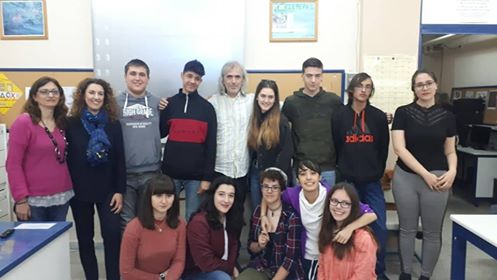 Theatrical performance of Lorca's play  La zapatera prodigiosa at Evosmos Cultural Centre by the theatrical team of  2nd GEL of Evosmos. Award giving to students and teachers for their participation to the project.
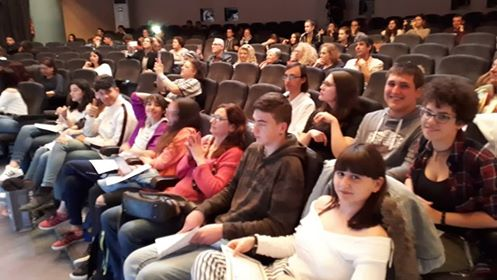 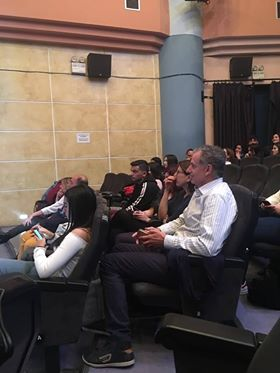 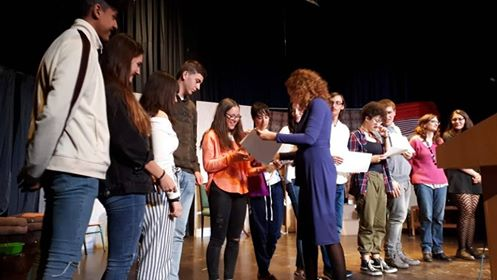 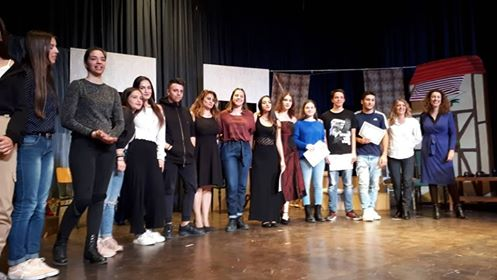 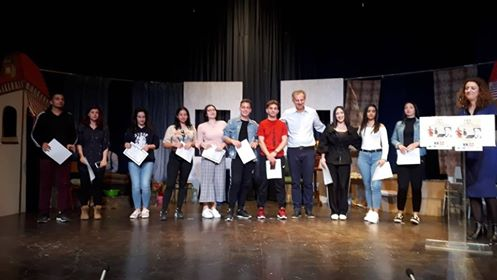 Tuesday 2.4.2019
Guided tour to Veria and Vergina. Visit to the Municipal 
Library.
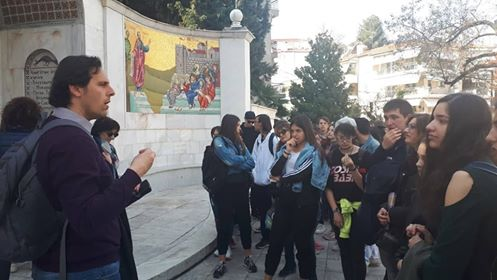 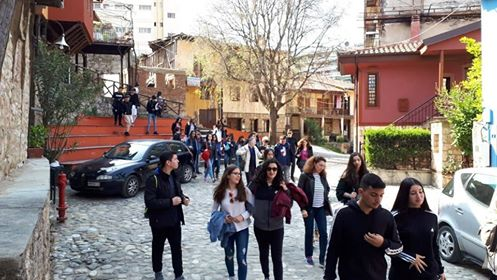 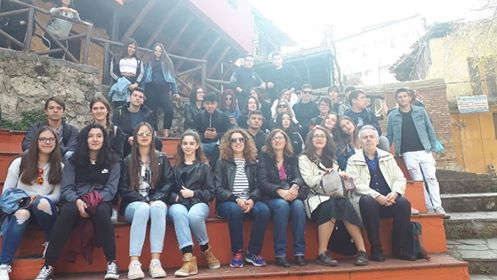 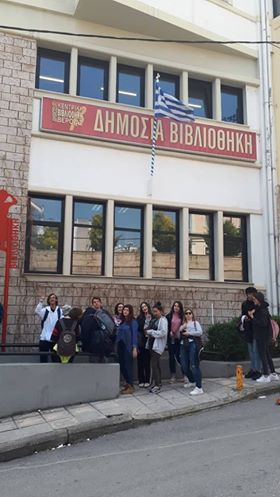 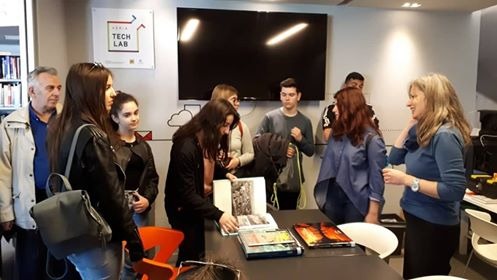 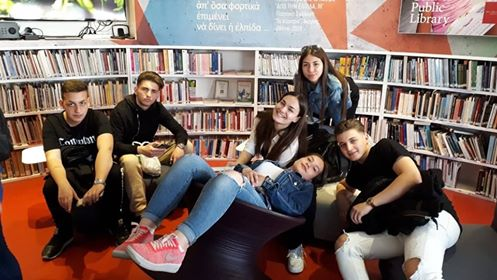 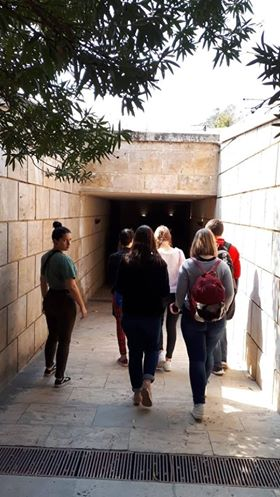 Farwell diner at a restaurant
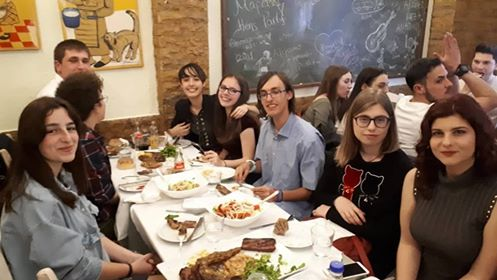 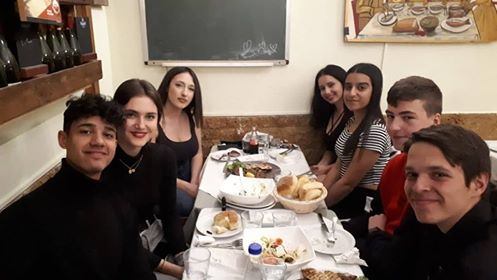 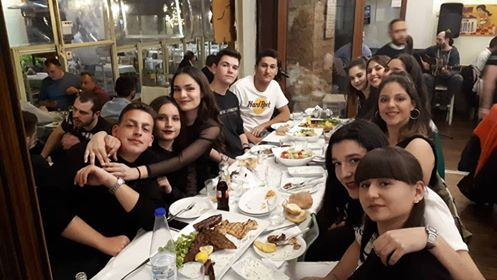 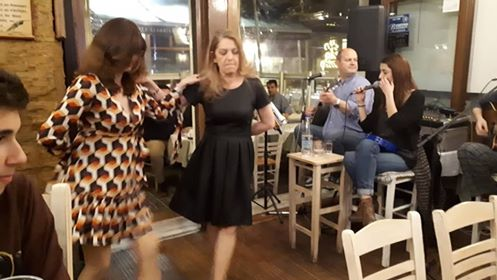